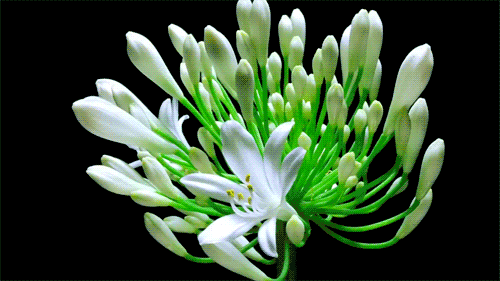 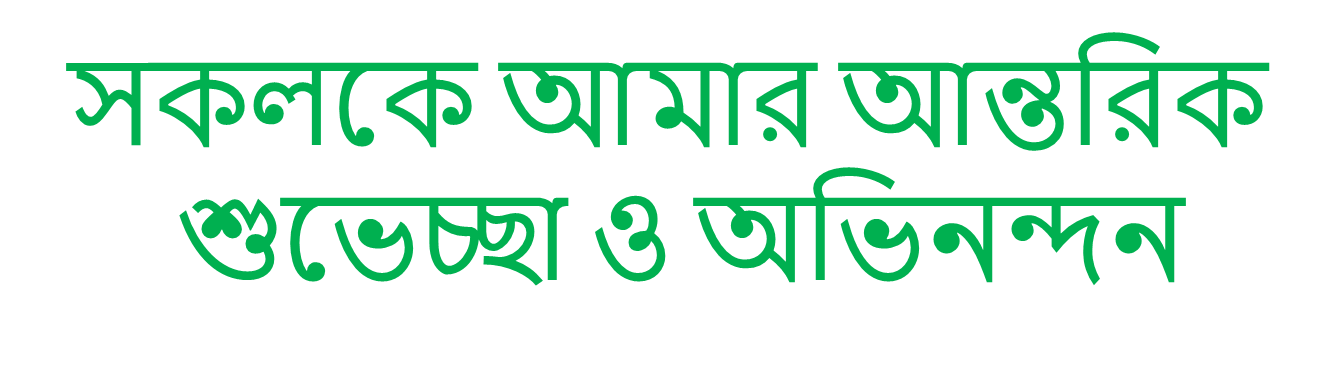 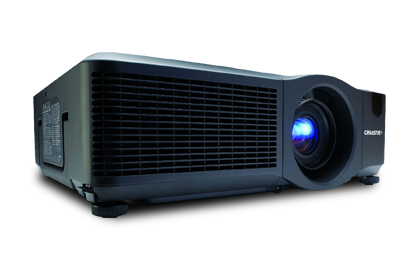 পরিচিতি
শিক্ষক







টুলু সরকার
সহকারী শিক্ষক (কম্পিউটার)
কাদিরখোলা মাধ্যমিক বিদ্যালয় 
রামপাল,বাগেরহাট। 
মোবাইলঃ০১৯৩৪৫০৮১৬৭
Email : tulusarker81@gmail.com
পাঠ 




শ্রেণি: নবম
 বিষয়-বাংলা ১ম পত্র
 সময়: ৫০ মিনিট
 তারিখঃ ২৩/১০/১৯
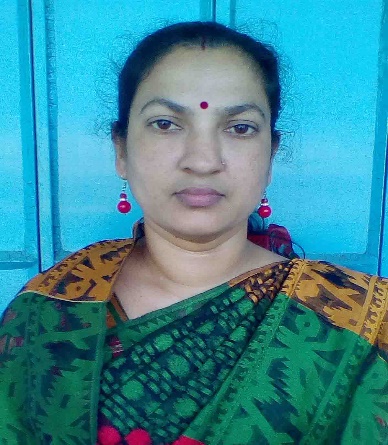 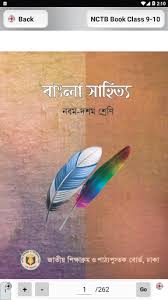 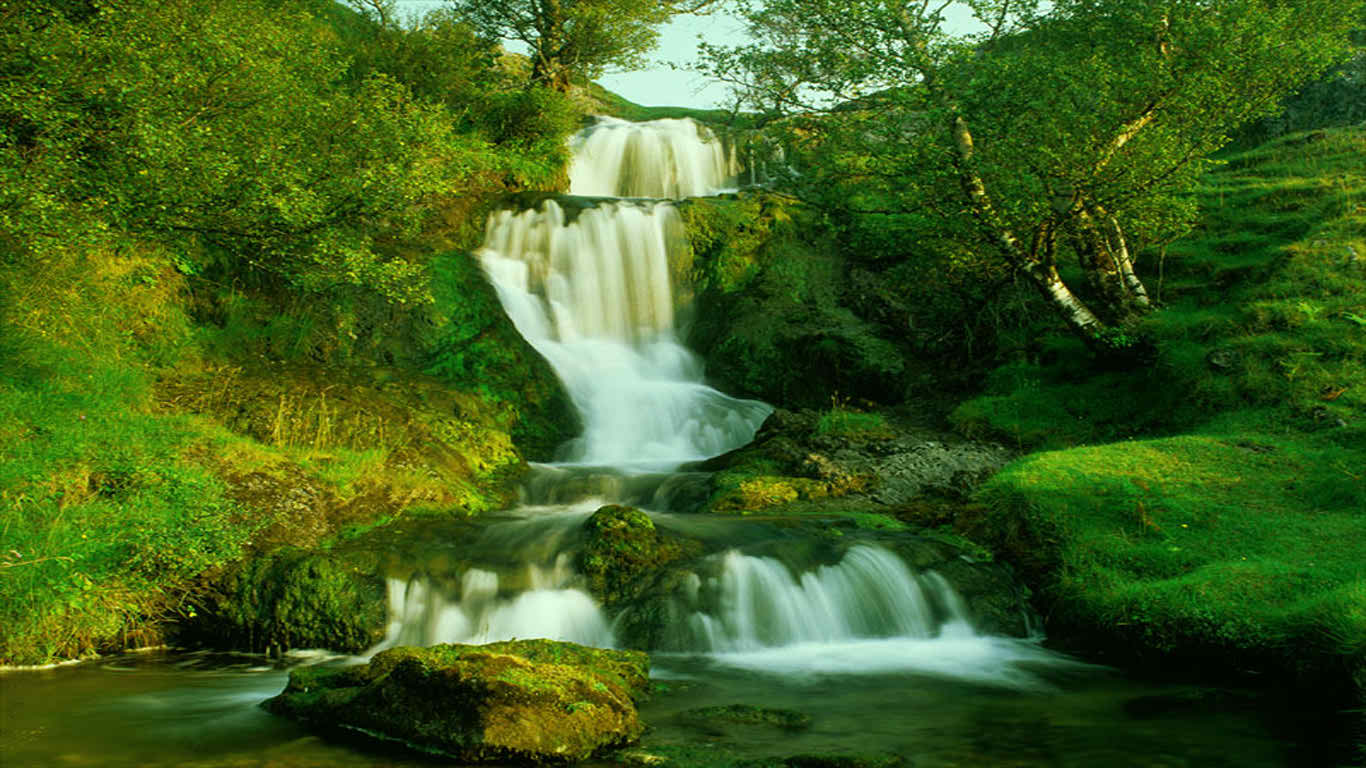 পাঠ শিরোনাম
ঝর্ণার গান
শিখনফল
* কবি পরিচিতি বলতে পারবে । 
* ঝর্ণার গতিপথ সম্পর্কে লিখতে পারবে।
কবি পরিচিতি
সত্যেন্দ্রনাথ দত্ত
মূল আলোচনা
চপল পায় কেবল ধাই,
           কেবল গাই পরীর গান,
                  পুলক মোর সকল গায়,
             বিভোল মোর সকল প্রাণ  ।   
    শিথিল সব শিলার পর
             চরন থুই দোদুল মন
                    দুপুর-ভোর ঝিঝির ডাক,
             ঝিমায় পথ, ঘুমায় বন  ।
শব্দার্থ
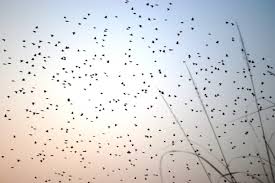 কূজন-
কলরব
ফটিক জল-
চাতক পাখি
দলীয় কাজ
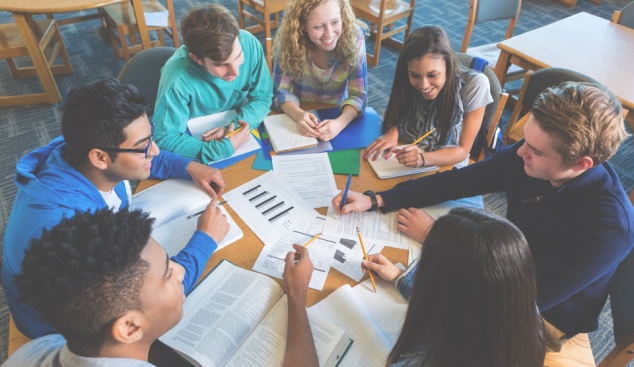 সময়-৮ মিনিট
১.বাংলাদেশের  কোন কোন এলাকায় ঝর্ণা আছে ?
তোমার দেখা একটি ঝর্ণার বর্ণনা দাও।
২.প্রাকৃতিক ঝর্ণা ও বৈদ্যুতিক  ঝর্ণার মধ্যে পার্থক্য লেখ ।
মূল্যায়ন
* সত্যেন্দ্রনাথ দত্তের জন্ম কখন ও কোথায়?
* সত্যেন্দ্রনাথ  দত্তের লেখা কয়েকটি কাব্যের নাম বল ।
* কাকে ছন্দের রাজা বলা হয় ?
* তিনি কত বছর বয়সে মারা যান ?
বাড়ির কাজ
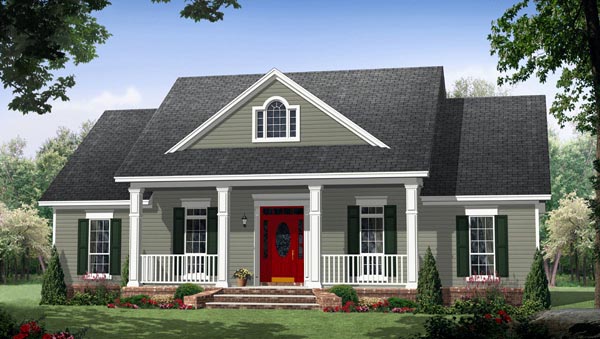 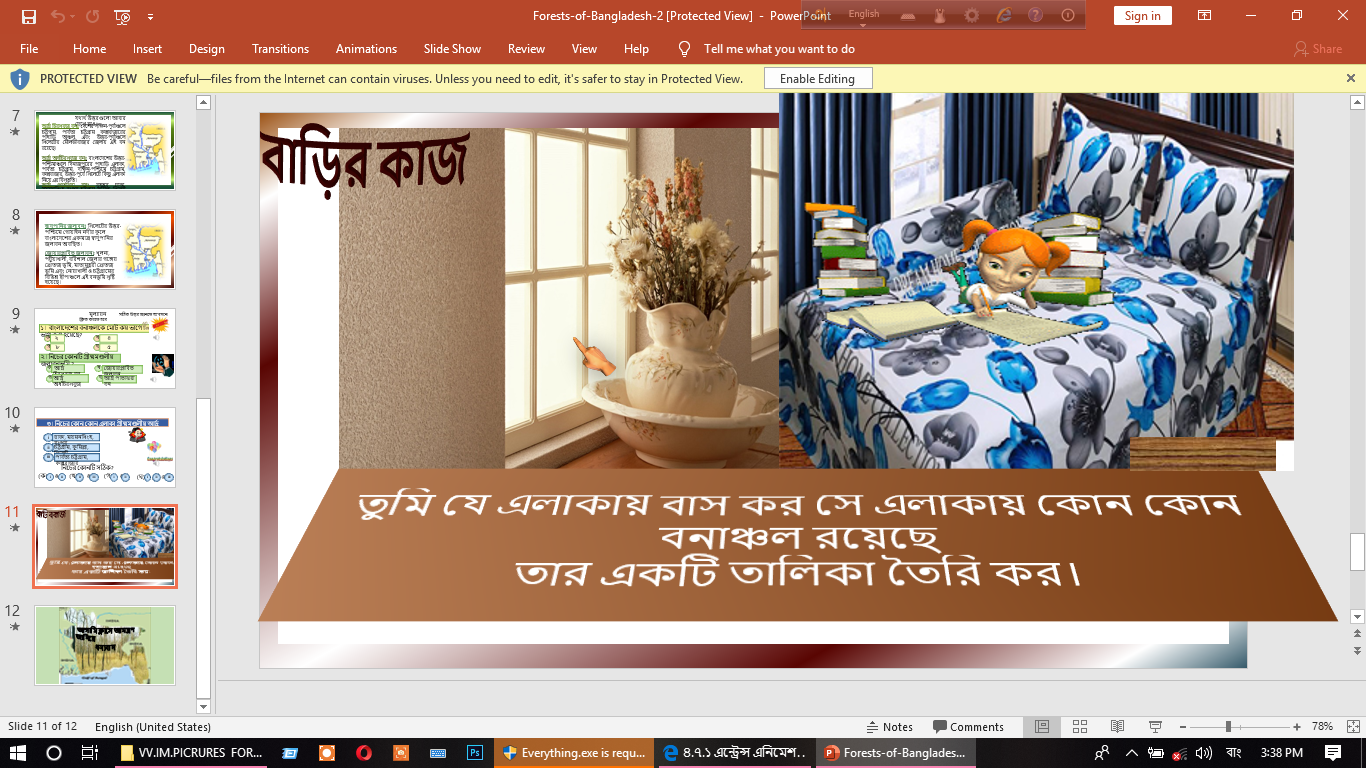 কবি ঝর্ণাকে কিসের সাথে তুলনা করেছেন  ব্যাখ্যা কর ।
আগামি ক্লাসের আমন্ত্রণ জানিয়ে 
ধন্যবাদ সবাইকে।
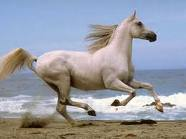